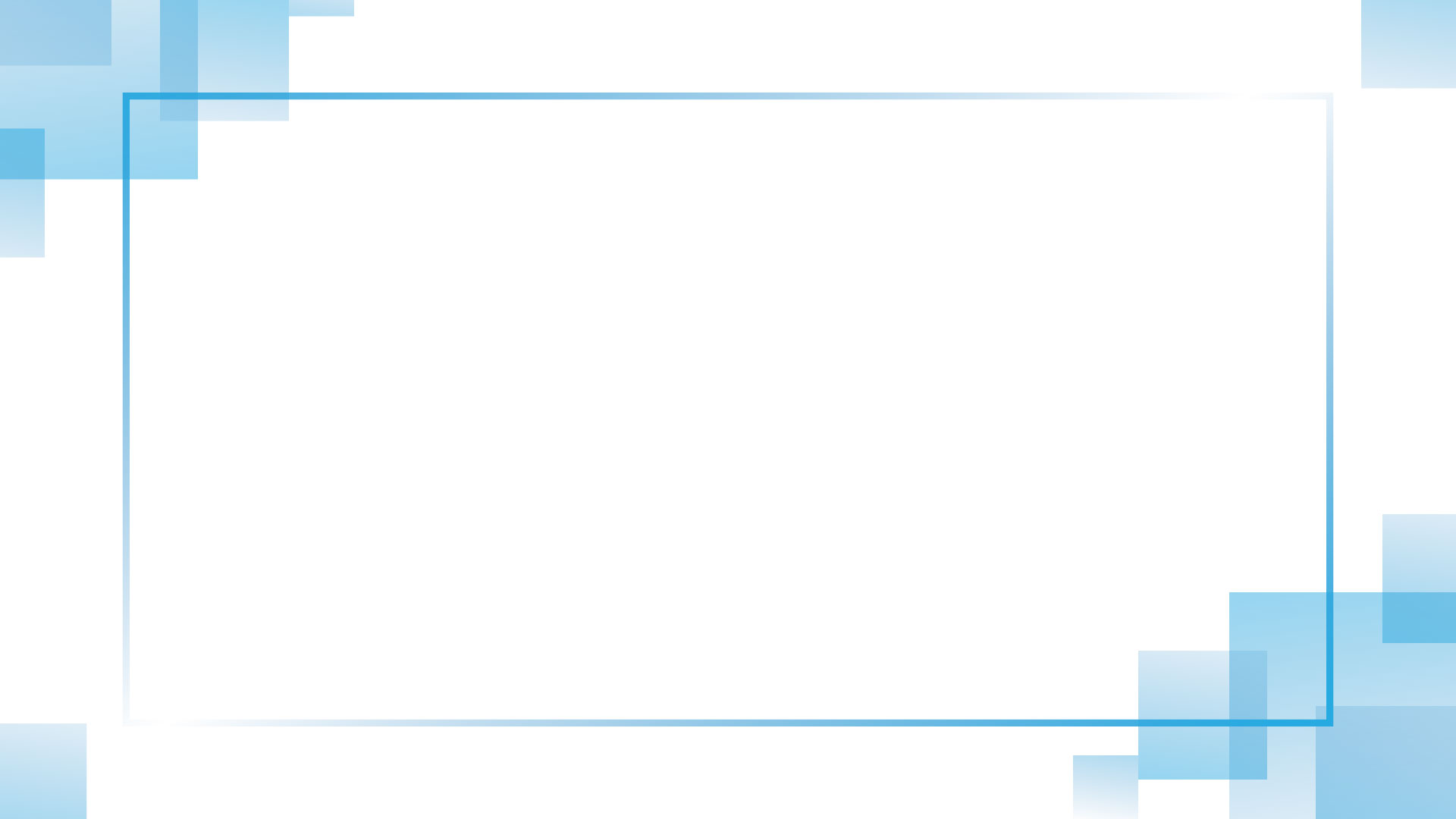 СПбЦОКОиИТ
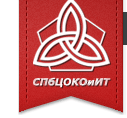 Мониторинги ВСОКО - 2024
СПбЦОКОиИТ
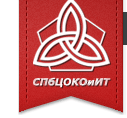 Система мониторинговых исследований качества образования - 2024
Оценка качества образовательной деятельности
Оценка качества образовательных результатов
Федеральные процедуры оценки качества 
ГИА
ВПР ОО
ВПР СПО
НИКО
Оценка ФГ на основе практики международных исследований качества образования (ЧГ, МГ, ЕНГ)
Региональные мониторинги 
Мониторинг по выявлению ОО, находящихся в зоне риска снижения образовательных результатов
Мониторинг обеспечения объективности процедур оценки качества образования в ОО
Мониторинг функционирования механизмов ВСОКО в ОО
Мониторинг графиков оценочных процедур ОО
Мониторинг по оценке функциональной грамотности 
Мониторинг сформированности системы оценки достижения планируемых результатов освоения ООП СОО
Мониторинг сформированности планов внеурочной деятельности ОО на уровне СОО в соответствии с выбранным профилем
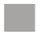 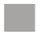 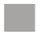 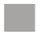 СПбЦОКОиИТ
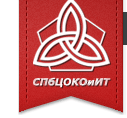 Основная идея мониторингов
Помочь ОО выстроить объективную ВСОКО (выявить дефицитыи увидеть перспективы развития)
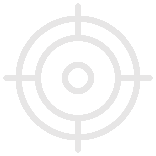 Обратить внимание ОО на актуальные вызовы / тренды при построении ВСОКО
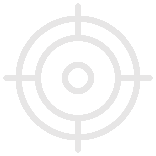 СПбЦОКОиИТ
Этапы проведения мониторингов
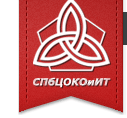 апрель 2024
январь-май 2024
сентябрь-декабрь 2024
Апробация(5 из 7)
Проект
Основной этап
Основной этап
(2 из 7)
Петроградский район
17 ОО
СПбЦОКОиИТ
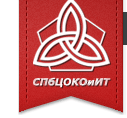 Результаты проекта
СПбЦОКОиИТ
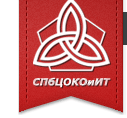 Мониторинг сформированности системы оценки достижения планируемых результатов освоения ООП СОО
Критерии:

Документальное обеспечение ВСОКО
Организация профильного обучения
Участие во ВсОШ
Проведение оценочных процедур
Анализ мероприятий по ВСОКО
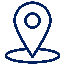 Анализируемые документы:

ООП СОО
Статистика ЕГЭ
Положение о ВСОКО
План ВСОКО
График ОП
Отчет о результатах самообследования
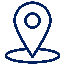 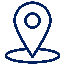 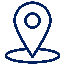 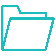 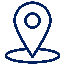 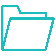 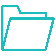 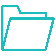 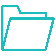 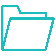 СПбЦОКОиИТ
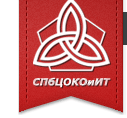 Мониторинг сформированности планов внеурочной деятельности ОО на уровне СОО в соответствии с выбранным профилем
Критерии:
Представленность профильных курсов в плане ВД
Проведение внутренних оценочных процедур (ОП) по профильным предметам
Согласованность информации о профилях, представленной  в «Параграфе», и в ООП СОО на сайте ОО
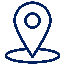 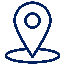 Анализируемые документы:

ООП СОО
График ОП
Данные Параграфа
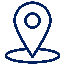 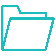 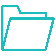 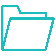 СПбЦОКОиИТ
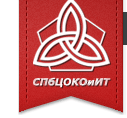 Мониторинг по оценке функциональной грамотности
Критерии:
Активность ОО в РЭШ 
Уровень сформированности ФГ у обучающихся 
Организация обучения педагогов методам и технологиям обучения ФГ
Организация мероприятий, направленных на формирование и оценку уровня ФГ (для обучающихся, для педагогов)
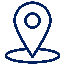 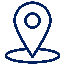 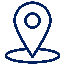 Анализируемые документы:

Статистика РЭШ
ООП СОО (план ВД)
План ВСОКО
Данные Параграфа
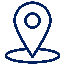 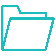 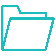 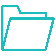 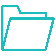 СПбЦОКОиИТ
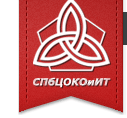 Мониторинг функционирования механизмов ВСОКО в ОО
Критерии:
Наличие высоких результатов ЕГЭ
Отсутствие ОО в «нехороших» списках ОО
Актуальность положения ВСОКО ОО (вкл. учет РСОКО)
Организация и проведение мероприятий по оценке предметных, метапредметных, личностных результатов
Анализ результатов внешних и внутренних ОП
Анализ результатов функционирования ВСОКО
Организация обучения педагогов современным подходам к оценке качества образования
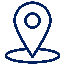 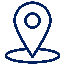 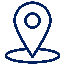 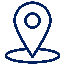 Анализируемые документы:

Статистика (вкл. ЕГЭ)
Положение о ВСОКО
Отчет о результатах самообследования
План ВСОКО
График ОП
Данные Параграфа
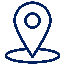 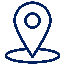 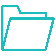 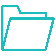 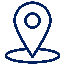 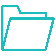 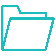 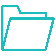 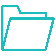 Мониторинг обеспечения объективности процедур оценки качества образования в ОО
СПбЦОКОиИТ
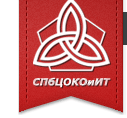 Критерии:
Преодоление порогового уровня по результатам ОГЭ / ЕГЭ
Отсутствие маркеров необъективности в ВПР (РУ, МА, 5-6 кл.)
Отсутствие ОО в «нехороших» списках ОО
Анализ результатов внешних и внутренних ОП, проведенных в ОО
Анализ результатов функционирования ВСОКО
Описание мер, принятых ОО для повышения объективности оценивания в ОО
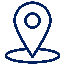 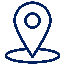 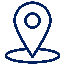 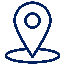 Анализируемые документы:

Статистика (вкл. ОГЭ, ЕГЭ, ВПР,)
Данные Параграфа
Отчет о результатах самообследования
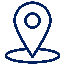 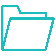 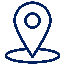 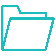 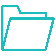 СПбЦОКОиИТ
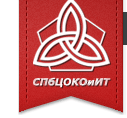 Результаты апробации
Надо поработать
Хорошо
Работа с документами (наличие, соответствие установленным требованиям, согласованность)
Обучение педагогов (внутреннее)
Система оценки достижения планируемых результатов
Достоверность данных
Формирование ФГ
Работа с обучающимися (ГИА, ВсОШ)
Обучение педагогов (внешнее)
Активность на платформе РЭШ
СПбЦОКОиИТ
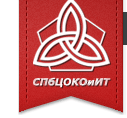 Планы
Мы вышлем на почту таблицу с критериями по каждому мониторингу
Мы продолжим работу по обучению управленческих команд технологии проведения мониторингов
Мы продолжим работу по обучению педагогов методам формирования  функциональной грамотности у обучающихся
По результатам мониторингов мы спланируем работу по оказанию организационно-технологической и информационно-методической помощи ОО при построении объективной ВСОКО